Воспитательные задачи речевого уголка группы
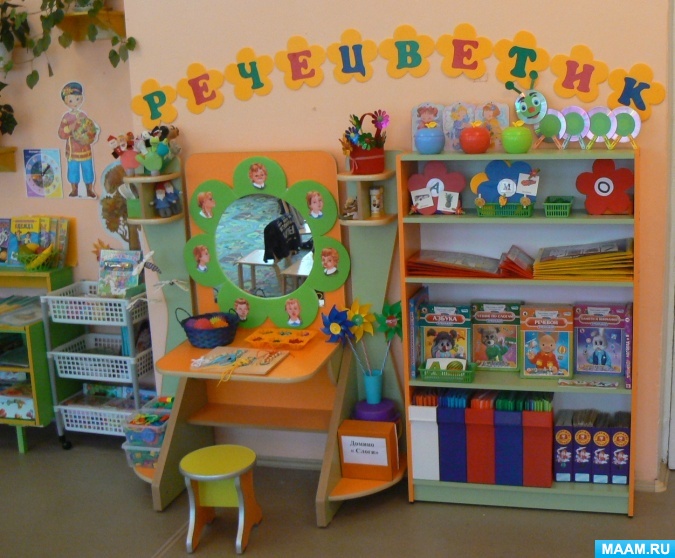 Учитель-логопед
 Цыганкова А.В. 
МБДОУ – детский сад №55
Екатеринбург 2023
Цель воспитательной работы:
Всестороннее и полноценное развитие детей дошкольного возраста, с учетом их возрастных и индивидуальных возможностей и потребностей.
Задачи воспитательной работы:
1.	Усвоение детьми общепринятых правил и норм поведения;
2.	Достижение стабильных результатов в усвоении общеобразовательной программы;
3.	Формирование нравственных и эстетических качеств личности;
4.	Воспитание навыков по сохранению и укреплению собственного здоровья, потребности в ЗОЖ;
5.	Формирование устойчивых коммуникативных навыков успешного взаимодействия с окружающими.
6.	Организация эффективной предметно-развивающей среды, способствующей общему развитию и становлению личности детей дошкольного возраста, а также полноценному развитию речи.
Воспитание звуковой культуры речи 
 одна из основ воспитания и обучения детей.
Наполняемость речевого уголка
- «Диагностический центр», 
- «Обучающий центр», 
- «Центр развития мелкой моторики», 
- «Центр формирования речевого дыхания», 
- «Центр формирования правильного   звукопроизношения», 
- «Центр развития фонематического слуха»,
- «Центр развития лексико-грамматического строя»,
- «Центр развития связной речи», 
- «Центр развития высших психических функций», 
- «Центр образовательной кинезиологии», 
- « Центр работы с родителями».
Наполняемость речевого уголка
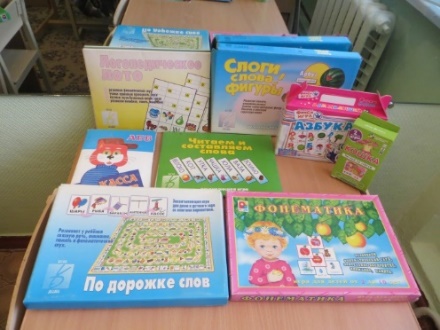 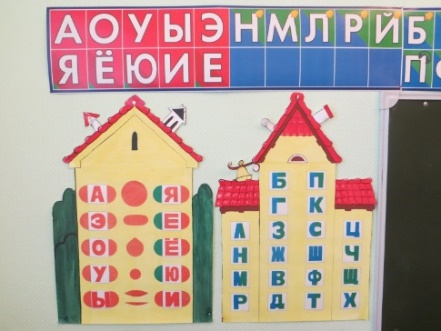 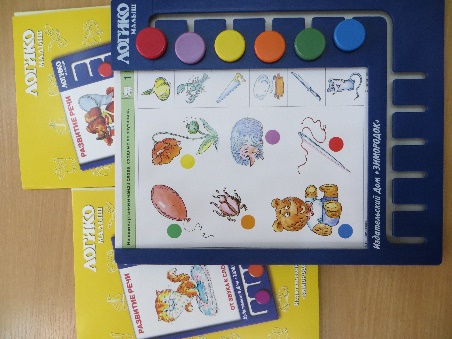 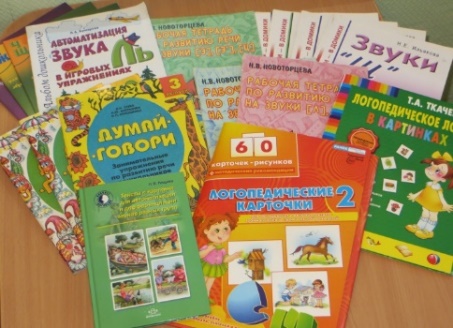 Диагностический центр
Обучающий центр
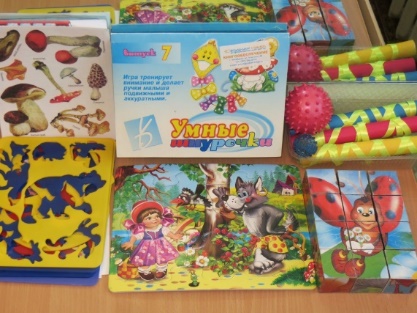 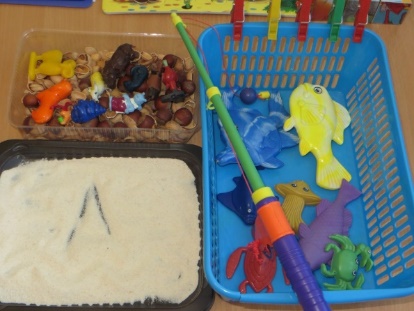 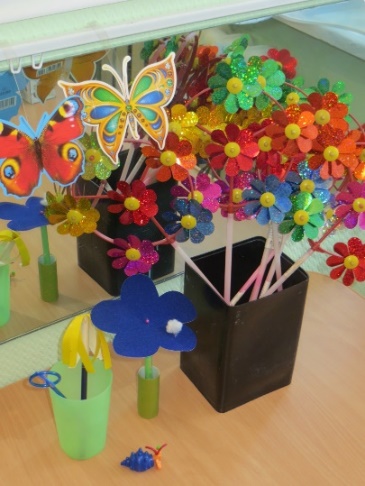 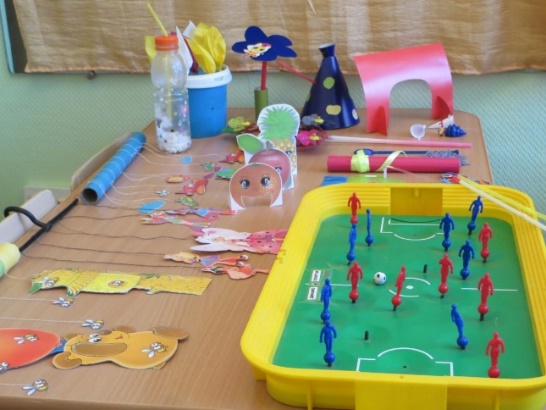 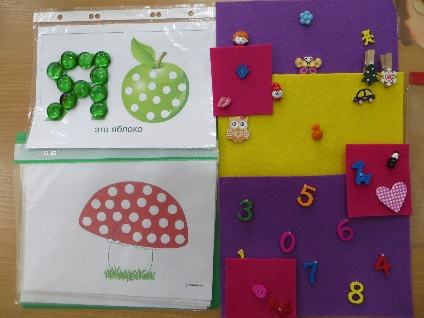 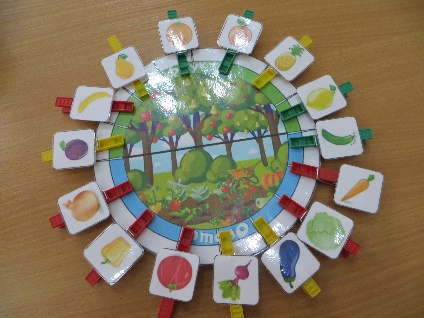 Центр развития мелкой моторики
Центр формирования речевого дыхания
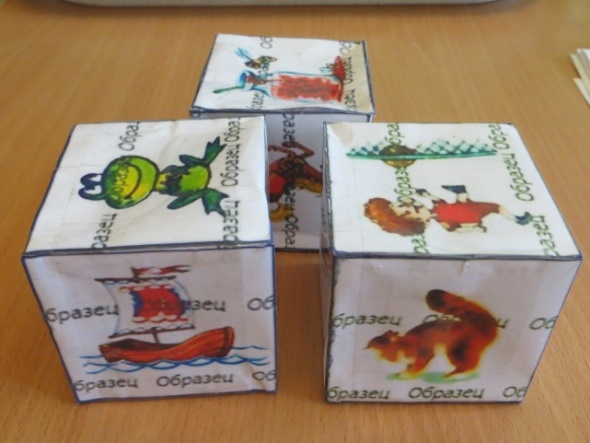 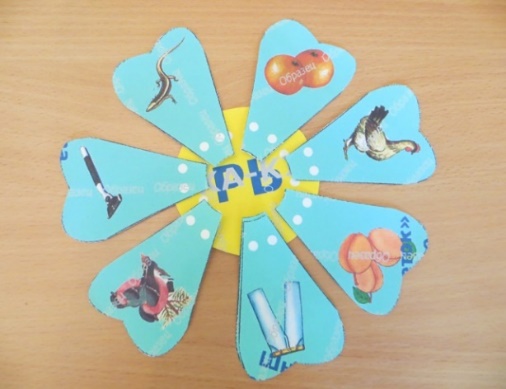 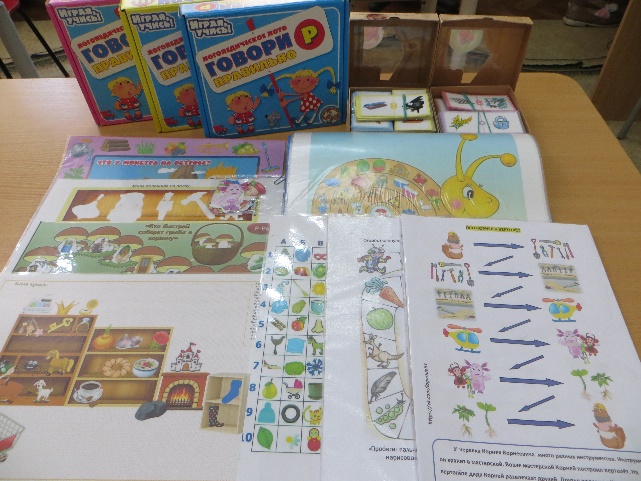 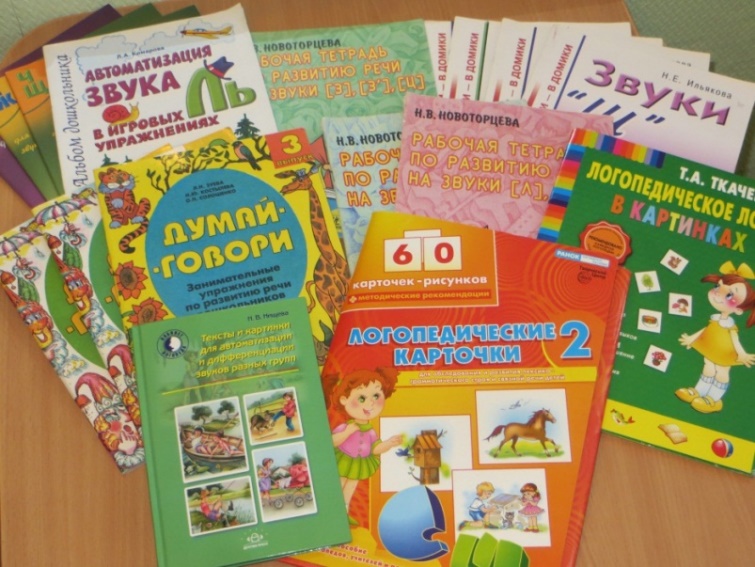 Центр формирования правильного звукопроизношения
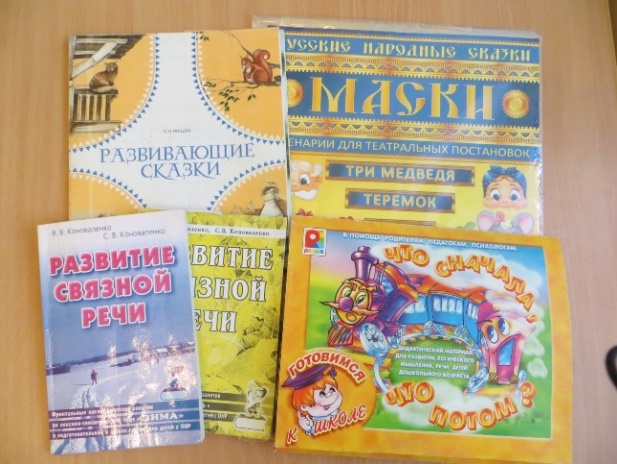 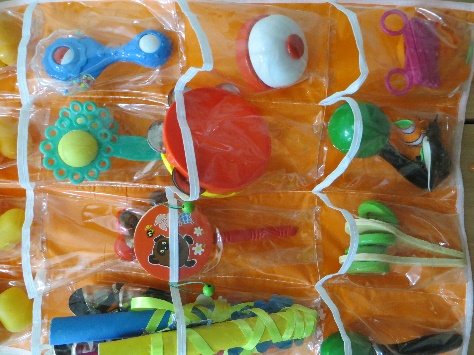 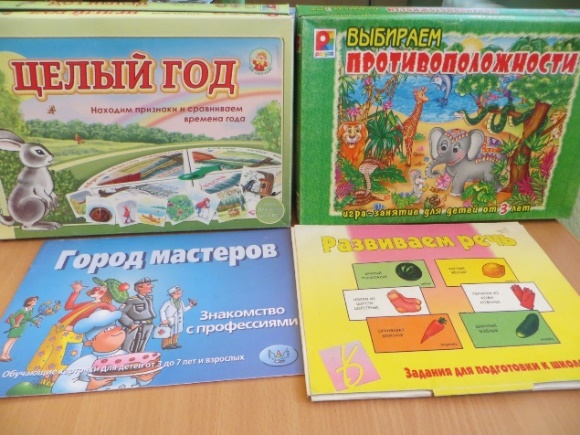 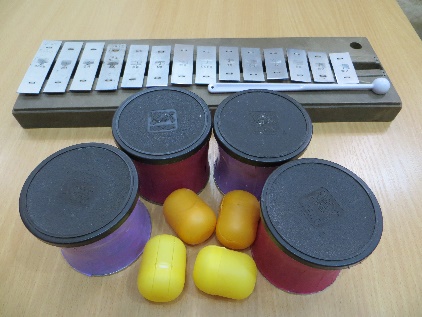 Центр развития 
связной речи
Центр развития 
фонематического слуха
Центр развития лексико-грамматического строя
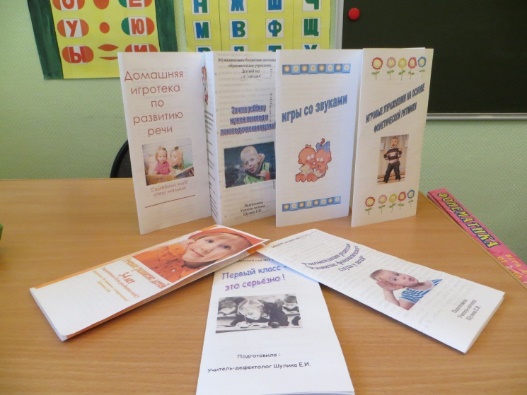 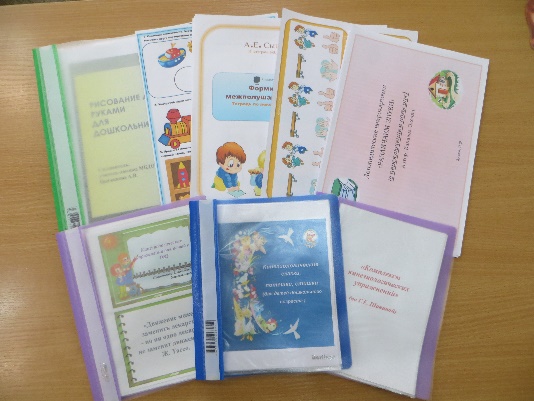 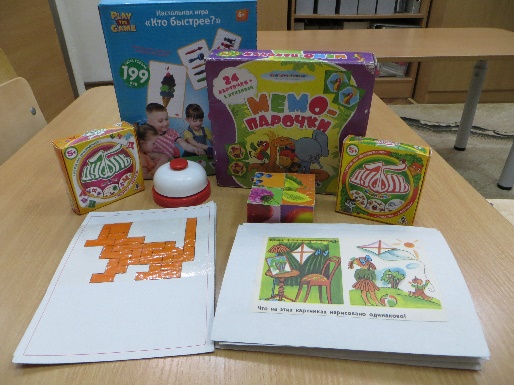 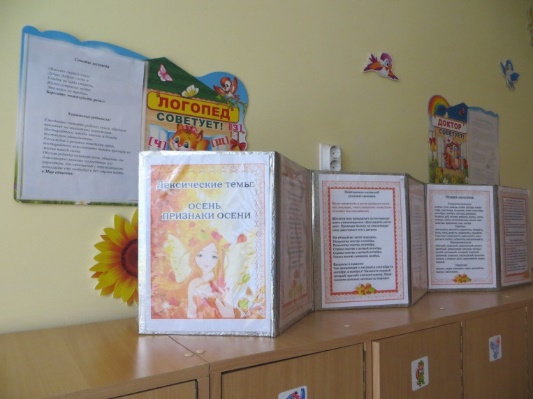 Центр развития 
высших психических функций
Центр образовательной 
кинезиологии
Уголок работы с родителями
Воспитание речевого этикета.
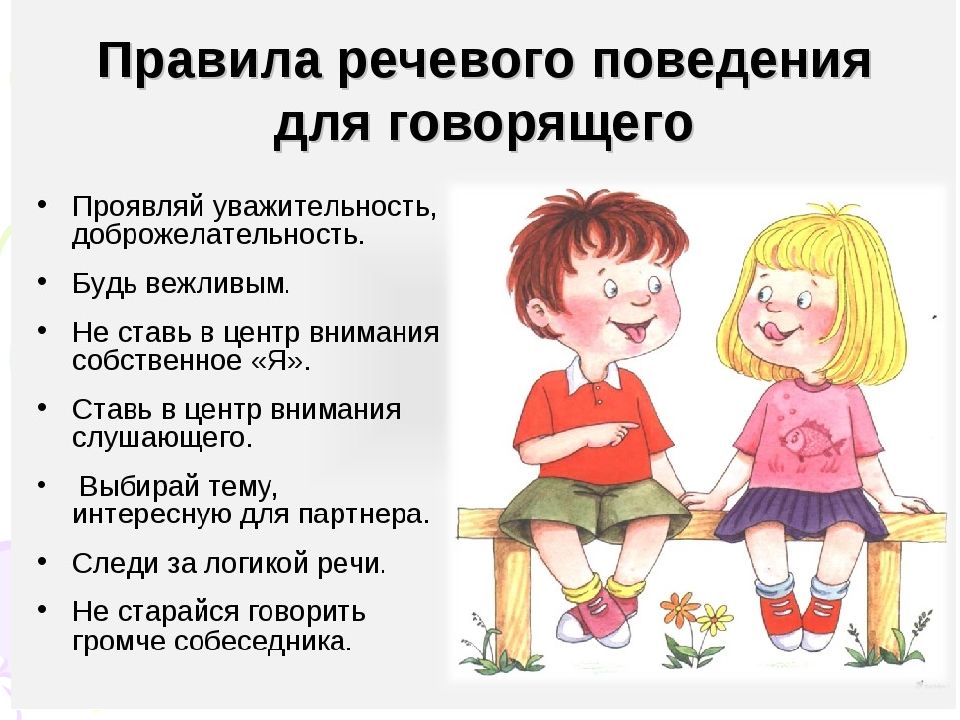 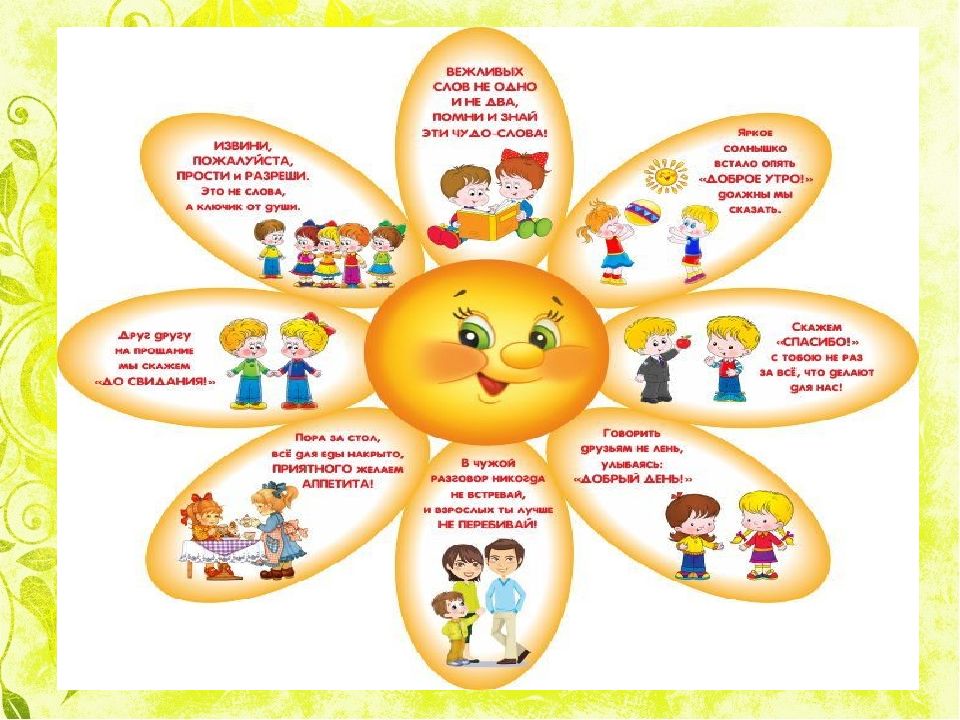 Этикетные формулы
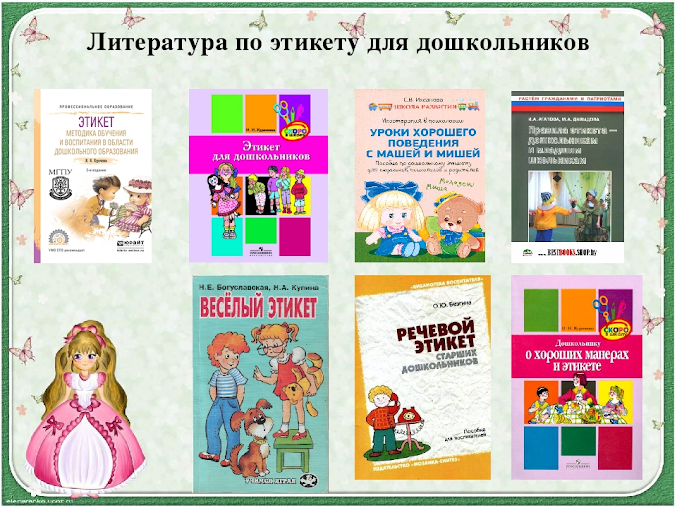 Достижение стабильных результатов в усвоении общеобразовательной программы
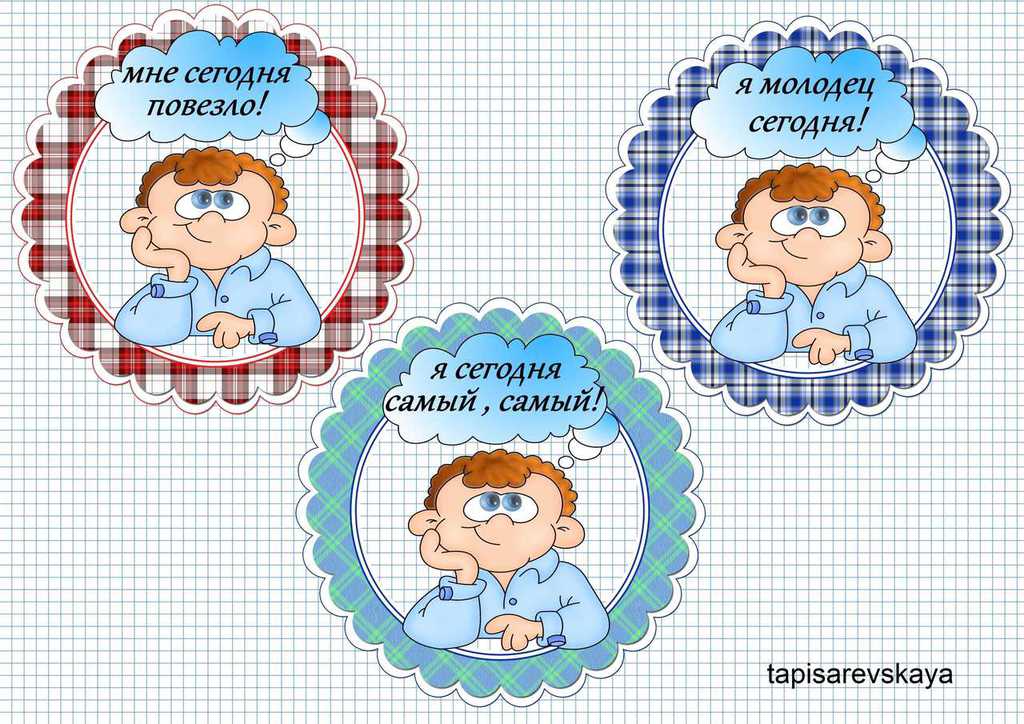 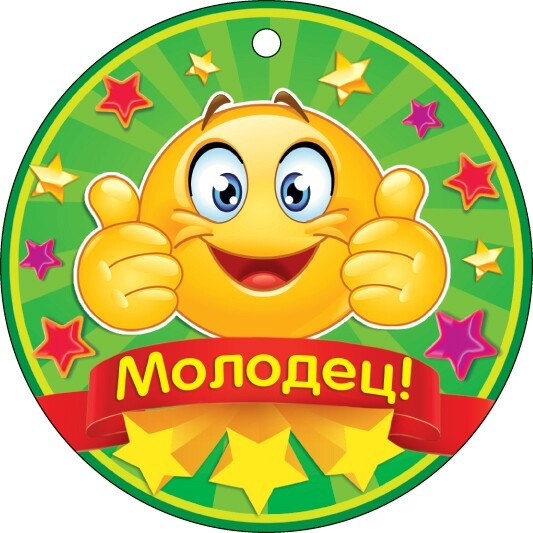 Поощрение
Формирование нравственных и эстетических качеств личности
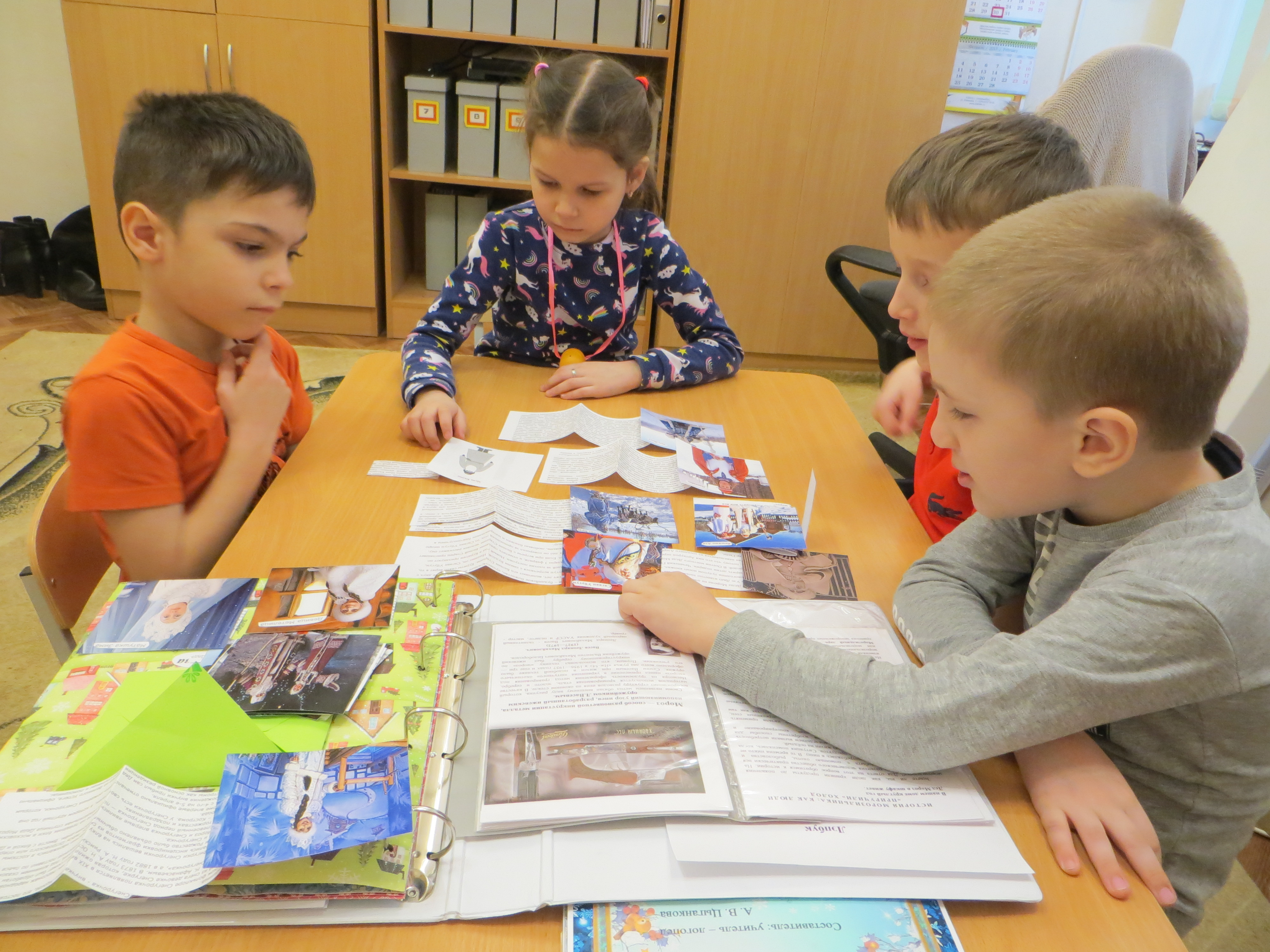 Воспитание навыков по сохранению и укреплению собственного здоровья, потребности в ЗОЖ
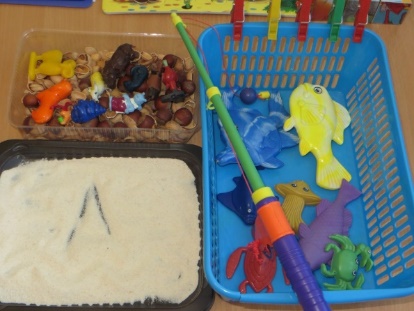 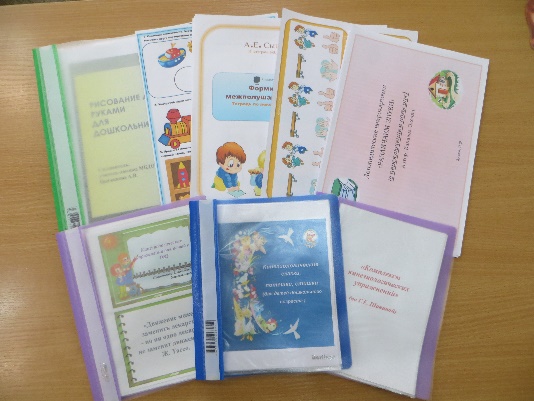 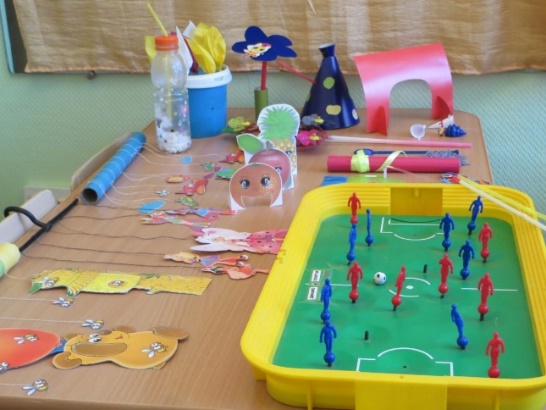 Центр развития мелкой 
моторики
Центр образовательной 
кинезиологии
Центр формирования речевого дыхания
Формирование устойчивых коммуникативных навыков успешного взаимодействия с окружающими.
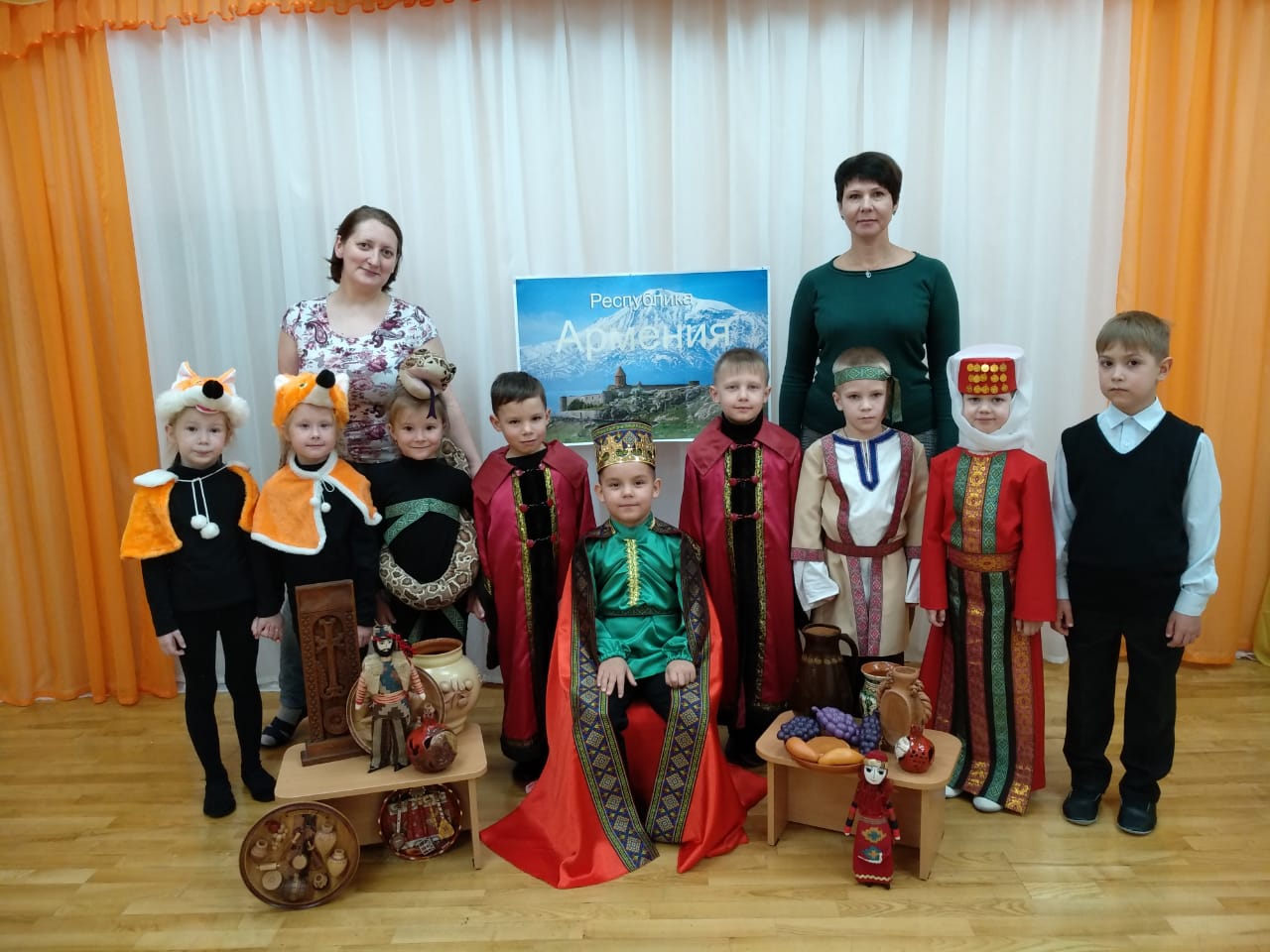 Созданная развивающая предметно-пространственная среда кабинета учитывает уровень развития, возраст детей и обеспечивает разностороннее развитие детей, отвечает целостности образовательного процесса. Речевой материал регулярно обновляется по мере изучения каждой новой лексической темы.